True Kingdom Righteousness: Love your enemiesMatt. 5:43-47Pastor SamAugust 7, 2022
Scripture Reading
True righteousness
Matthew 5:17-20 & 43-47
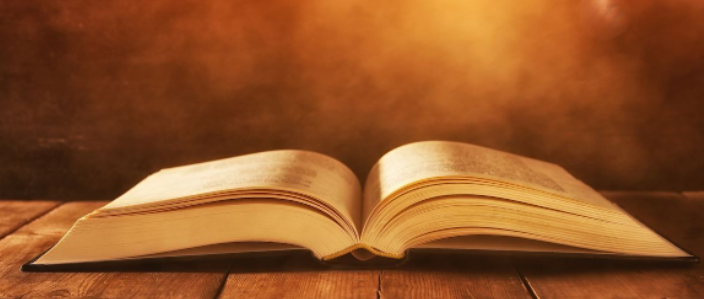 Contrasting hypocrisy withTrue Biblical Righteousness
Sermon outline: Love your enemies
What did the O.T. Teach? 
What did the Scribes/Pharisees teach? 
What did Jesus teach?
How about our society? 
How then should be live?
1. Biblical Teaching
Lev. 19:17-18 Love your neighbor as yourself

 Lev. 19:33-34 Love even aliens/foreigners as yourself

 Exodus 23:4-5 Take care of your enemies' possessions…

 Prov. 20:22 Do not say, “I will repay evil”; wait for the Lord…

 Prov. 24:17 Do not rejoice when your enemy falls…

 Prov. 25:21-22 Take care of your enemy in their time of need…
2. Problem with the false teaching of the Scribes & Pharisees
Omission – left out love your neighbor “as yourself” 

 Addition – “Hate your enemy”

 Root issue: Scribes & Pharisees loved themselves

 Changed the meaning of “neighbor”
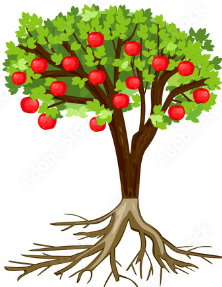 3. What did Jesus teach?
Fruit: 
Proof: Son of God
New Creation/Born Again
God’s Example:  Common Grace
Sun rise for both the evil & good
Rain for both the evil & the good
Root
Love enemies
Pray for persecutors
4. How about our society?
Root: Our society has taken “Self Love” to extremes! 
 
Fruit: Exponential rise of hate and an increasingly polarized society

 Impacting most sacred of relationships…

 No agreed to moral authority

 Satan is the ruler of this world and driver for hatred/evil
5. How then should we live?
Love your enemies and pray for those who persecute you. 
Die to self
J-O-Y Principle – Put others before yourself
Be mindful of who your neighbors are…
Love is an action (not passive)
To God be the glory!